Gender Studies                                ID-9 Ms. Lindsay
Aim: How do different races experience our society?

Do Now: Read the infographic at your table. 
Each person will write 1 comment or question. Discuss as a group & determine the main idea. 

HW Due Today: None
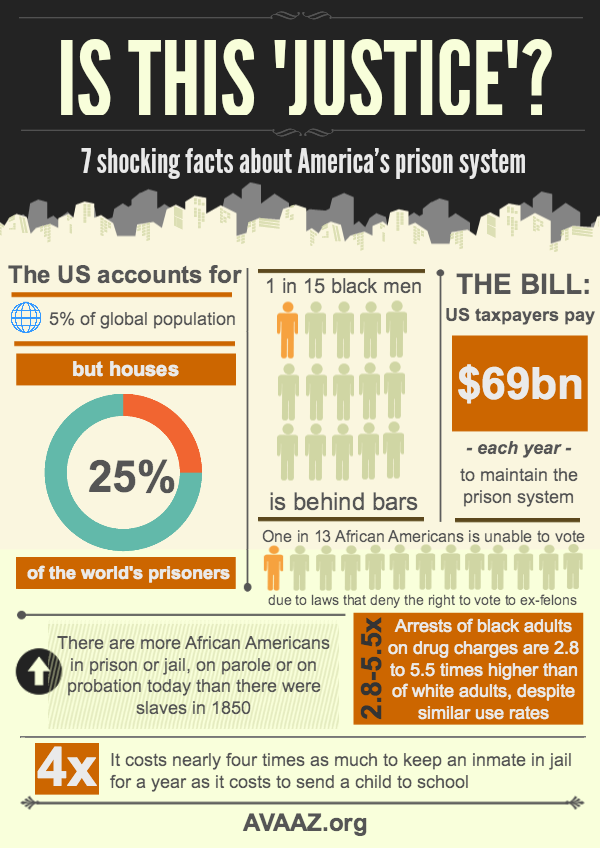 VOCABULARY
systemic racism-
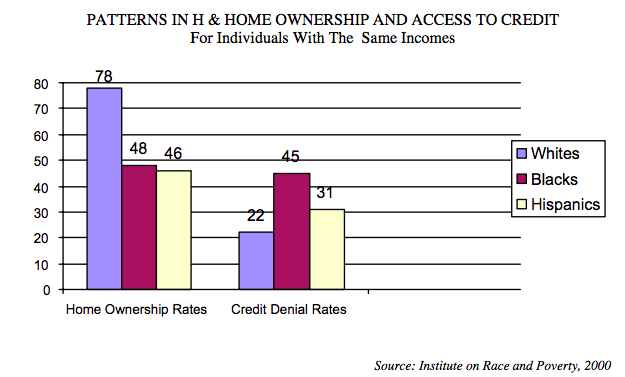 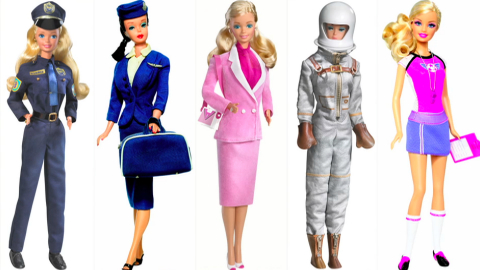 [Speaker Notes: system-wide (schools, companies, laws) form of racism

-ic suffix = “relating to”
Within systemic racism: institutional racism & structural racism

Involves: HISTORY, CULTURE, INSTITUTIONS & POLICIES
Examples include racist history, dominant cultural representations, popular myths, and compounded and chronic inequities, etc. 
(from http://www.intergroupresources.com/rc/Definitions%20of%20Racism.pdf)]
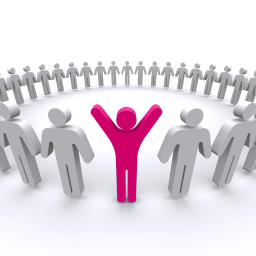 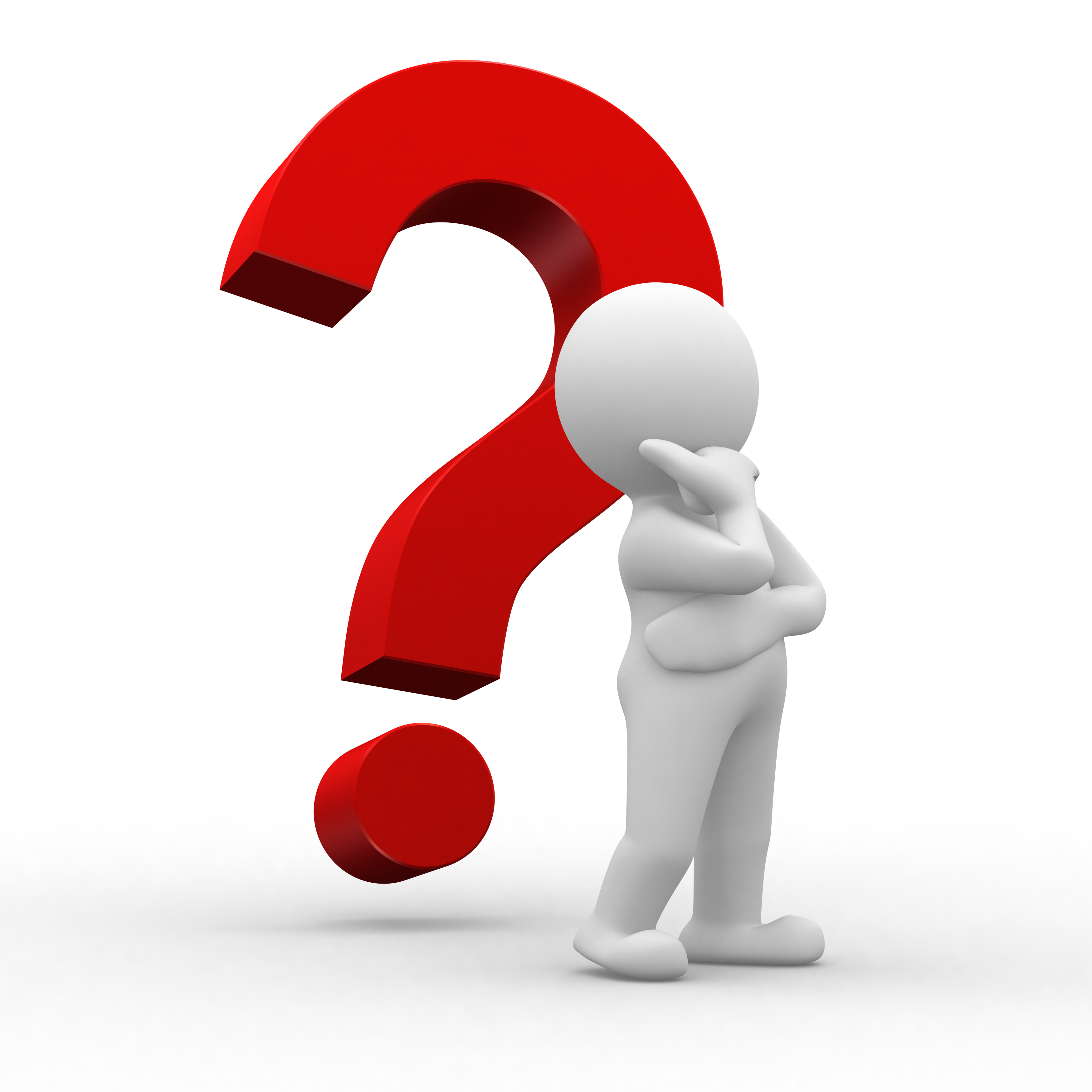 Is this individual racism or systemic racism? Why?

What effects could this type of racism have?

Does this connect to anything else we’ve studied?
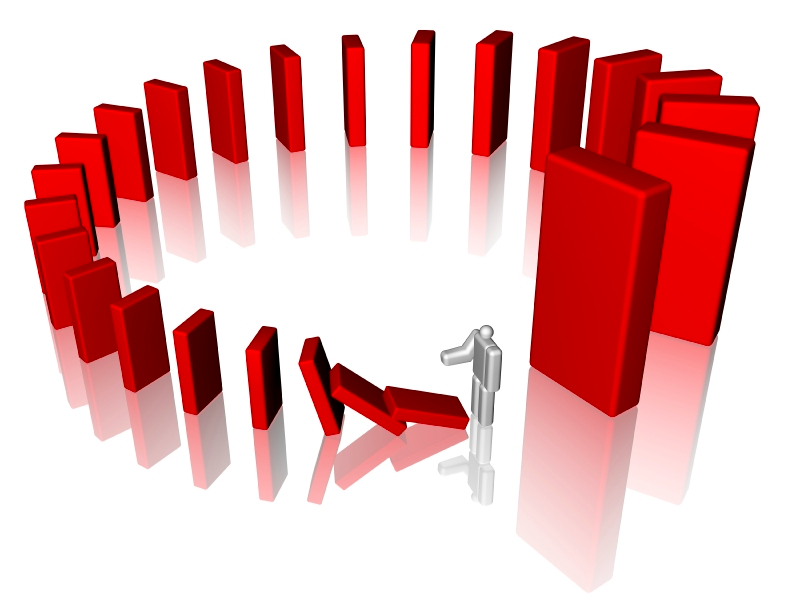 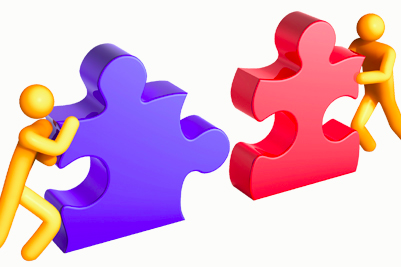 [Speaker Notes: Answer questions for each video]
For the Muslims Post-9/11 Video…You only have to watch1:40-6:03